Keski-Suomen Aikajana 3/2020
Tilanne 31.3.2020 eli ennen koronaa
Vuodesta 2015 alkanut kasvu kääntyi laskuun, liikevaihdot laskivat Keski-Suomessa 2,5 % ja koko maassa 0,3 % 
Viennin lasku oli jyrkkä -10,3 %, metsäteollisuuspaikkakunnilla laskua kertyi eniten.
Kasvukeskuksissa kasvu jatkui hyvänä, Jyväskylän seudulla kasvua oli 6,0 %.
Palveluissa ja kaupan alalla kasvua oli koko maata enemmän.
Rakentamisen kasvu jatkui alkuvuonna.
Yritysten henkilöstömäärät kasvoivat miltei kaikilla seuduilla ja toimialoilla.

Veli-Pekka Päivänen
Keski-Suomen liitto
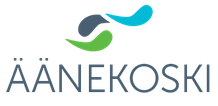 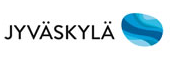 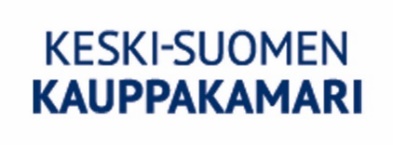 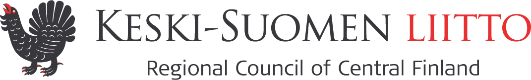 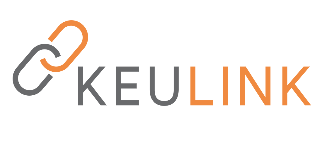 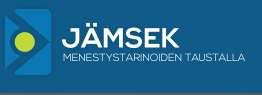 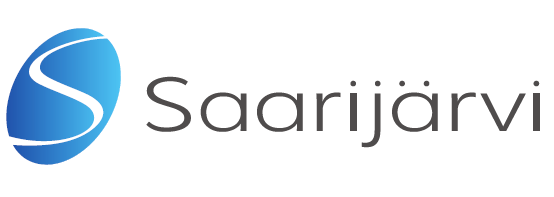 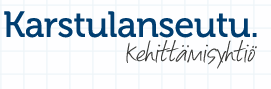 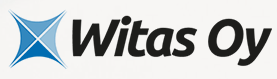 Keski-Suomen aluetalouden kehitys 2015-1Q/2020
Keski-Suomen ja koko maan yritysten yhteenlaskettu liikevaihto kääntyi laskuun vuoden 2020 alussa, Keski-Suomessa laskua oli 2,5 % ja koko maassa 0,3 %.

 Toimialoista parhaiten pärjäsi Keski-Suomessa kaupan ala, jonka kasvu oli 3,9 prosenttia. Myös rakentamisen (3,3 %) ja palveluiden kasvu (3,1 %) olivat hyvät. Viennin laskun (-10,3 %) myötä teollisuuden liikevaihdot laskivat 7,5 prosenttia. Kasvu oli täysin kotimarkkinakysynnän varassa. 

Tässä Aikajanassa tarkastellaan Keski-Suomen seutujen kehitystä  2015-1Q/2020 suhteessa verrokkiseutuihin. Jyväskylän seutua on verrattu muutamiin kasvukeskuksiin. Jämsän ja Äänekosken seutuja on verrattu muihin vastaavanlaisiin metsäteollisuuspaikkakuntiin. Joutsan, Keuruun ja Saarijärven-Viitasaaren seutuja on verrattu vastaavanlaisiin seutuihin. 

 Paras liikevaihtojen kasvu oli alkuvuonna vuonna Jyväskylän seudulla (6,0 %), jopa koko maata ja verrokkiseutua parempaa.  Yritysten henkilöstömäärä kasvoi 2,8 %. Isot kasvukeskukset menestyivät kautta linjan erinomaisesti.

Metsäteollisuuspaikkakunnilla viime vuosi oli heikkoa kasvun aikaa ja alkuvuonna kokonaisliikevaihdot olivat jyrkässä laskussa. Äänekosken seudulla laskua oli 22,1 % ja Jämsän seudulla 15,2 %. Laskua selittää metsäteollisuustuotteiden, etenkin sellun ja paperin maailmanmarkkinahintojen raju lasku sekä paperiteollisuuden lakko helmikuun alussa. Liikevaihtojen raju lasku ei ole vielä näkynyt henkilöstömäärissä, esim. Äänekosken seudulla kasvua oli alkuvuonna 2,0 %.

Pienillä seuduilla kasvu oli parempaa kuin metsäteollisuuspaikkakunnilla, Joutsan seudulla kasvua oli 2,2 % ja Saarijärven-Viitasaaren seudulla kasvua oli 1,1 %,. Keuruun seudun viime vuoden kasvu oli hyvä eli 4,1 %.
Keski-Suomen vienti syöksyi lamaan jo ennen koronaa
Keski-Suomen Aikajana 3/2020Muutos 2019Keski-Suomi	+ 2,2 %Koko maa	+ 2,8 % Muutos 1Q/2020Keski-Suomi   - 2,5 %Koko maa        - 0,3 %
Lähde: Tilastokeskus/asiakaskohtainen suhdannepalvelu
Indeksi 100 = 2015
Keski-Suomen Aikajana 3/2020Muutos 2019Keski-Suomi	   0,0 %Koko maa	+ 5,2 %Muutos 1Q/2020Keski-Suomi   - 10,3 %Koko maa        -   3,6 %
Lähde: Tilastokeskus/asiakaskohtainen suhdannepalvelu
Indeksi 100 = 2015
Keski-Suomen Aikajana 3/2020Muutos 2019Keski-Suomi	 - 0,8 %Koko maa	+ 3,4 % Muutos 1Q/2020Keski-Suomi   - 7,5 %Koko maa        - 3,3 %
Lähde: Tilastokeskus/asiakaskohtainen suhdannepalvelu
Indeksi 100 = 2015
Keski-Suomen Aikajana 3/2020Muutos 2019Keski-Suomi	+ 3,4 %Koko maa	+ 0,8 % Muutos 1Q/2020Keski-Suomi   + 3,9 %Koko maa       + 1,3 %
Lähde: Tilastokeskus/asiakaskohtainen suhdannepalvelu
Indeksi 100 = 2015
Keski-Suomen Aikajana 3/2020Muutos 2019Keski-Suomi	+ 4,0 %Koko maa	+ 3,4 % Muutos 1Q/2020Keski-Suomi   + 3,3 %Koko maa       + 9,0 %
Lähde: Tilastokeskus/asiakaskohtainen suhdannepalvelu
Indeksi 100 = 2015
Keski-Suomen Aikajana 3/2020Muutos 2019Keski-Suomi	+ 4,2 %Koko maa	+ 4,2 % Muutos 1Q/2020Keski-Suomi   + 3,1 %Koko maa       + 0,8 %
Lähde: Tilastokeskus/asiakaskohtainen suhdannepalvelu
Indeksi 100 = 2015
Keski-Suomen seutujen kehityksen vertailu verrokkiseutuihin.
Keski-Suomen Aikajana 3/2020
Trendi 2015-31.3.2020

Liikevaihdon muutos 2019
Oulun seutu		+ 8,0 %
Kuopion seutu	+ 6,8 %
Jyväskylän seutu	+ 4,2 %
Helsingin seutu	+ 4,2 %
Tampereen seutu	+ 3,5 %
Koko maa 		+ 2,8 %
Seinäjoen seutu	+ 2,3 %
Vaasan seutu	+ 1,4 %

Liikevaihdon muutos 1Q/2020
Jyväskylän seutu	+ 6,0 %
Tampereen seutu	+ 3,8 %
Vaasan seutu	+ 3,6 %
Seinäjoen seutu	+ 1,8 %
Helsingin seutu	+ 1,3 %
Kuopion seutu	+ 1,1 %
Koko maa		- 0,3 %
Oulun seutu		- 1,1 %
Lähde: Tilastokeskus/asiakaskohtainen suhdannepalvelu
Indeksi 100 = 2015
Keski-Suomen Aikajana 3/2020
Trendi 2015-31.3.2020

Henkilöstömäärän muutos 2019
Oulun seutu		+ 5,0  %
Kuopion seutu	+ 2,8 %
Helsingin seutu	+ 1,7 %
Koko maa 		+ 0,9 %
Seinäjoen seutu	+ 1,0 %
Vaasan seutu	+ 1,0 %
Jyväskylän seutu	+ 0,8 %
Tampereen seutu	+ 0,8 %

Henkilöstömäärän muutos 1Q/2020
Oulun seutu		+ 5,3 %
Jyväskylän seutu	+ 2,8 %
Helsingin seutu	+ 2,8 %
Seinäjoen seutu	+ 1,4 %
Kuopion seutu	+ 1,4 %
Koko maa		+ 1,4 %
Tampereen seutu	+ 1,3 %
Vaasan seutu	+ 0,8 %
Lähde: Tilastokeskus/asiakaskohtainen suhdannepalvelu
Indeksi 100 = 2015
Keski-Suomen Aikajana 3/2020
Trendi 2015-31.3.2020

Liikevaihdon muutos 2019
Varkauden seutu	+ 2,2 %
Imatran  seutu	+ 1,3  %
Etelä-Pirkanmaan	+ 0,9  %
Rauman seutu	- 1,0  %
Jämsän seutu	- 1,4 %
Kemi-Tornion seutu 	- 2,2 %
Äänekosken seutu	- 2,6 %

Liikevaihdon muutos 1Q/2020
Varkauden seutu	+ 1,6 %
Rauman seutu	- 4,6  %
Kemi-Tornion seutu 	- 5,9 %
Etelä-Pirkanmaan	- 7,3 %
Imatran  seutu	- 10,0 %
Jämsän seutu	- 15,2  %
Äänekosken seutu	- 22,1 %
Lähde: Tilastokeskus/asiakaskohtainen suhdannepalvelu
Indeksi 100 = 2015
Keski-Suomen Aikajana 3/2020
Trendi 2015-31.3.2020

Henkilöstömäärän muutos 2019
Kemi-Tornion seutu 	+ 3,9 %
Jämsän seutu	+ 1,8 %
Etelä-Pirkanmaan	+ 1,4 %
Äänekosken seutu	+ 0,7 %
Imatran  seutu	+ 0,4  %
Varkauden seutu	+ 0,2 %
Rauman seutu	- 0,2 %

Henkilöstömäärän muutos 1Q/2020
Äänekosken seutu	+ 2,0 %
Rauman seutu	+ 0,6  %
Etelä-Pirkanmaan	- 0,3 %
Varkauden seutu	- 0,4 %
Jämsän seutu	- 1,5  %
Kemi-Tornion seutu 	- 1,7 %
Imatran  seutu	- 3,9 %
Lähde: Tilastokeskus/asiakaskohtainen suhdannepalvelu
Indeksi 100 = 2015
Keski-Suomen Aikajana 3/2020
Trendi 2015-31.3.2020

Liikevaihdon muutos 2019
Kuusiokuntien  seutu	+ 2,4 %
Kaustisen seutu	+ 2,2 %
Joutsan seutu	+ 1,8 %
Keuruun seutu	+ 1,4 %
Järviseudun seutu	+ 1,4 %
Saarijärvi-Viitasaari	+ 0,1 %
Ylä-Pirkanmaa	- 0,1 %
Pieksämäen seutu	- 0,3 %

Liikevaihdon muutos 1Q/2020
Kuusiokuntien  seutu	+ 6,9 %
Kaustisen seutu	+ 2,0%
Keuruun seutu	+ 1,2 %
Joutsan seutu	+ 0,7 %
Pieksämäen seutu	+ 0,5 %
Saarijärvi-Viitasaari	+ 0,1 %
Järviseudun seutu	- 6,9 %
Ylä-Pirkanmaa	- 9,8 %
Lähde: Tilastokeskus/asiakaskohtainen suhdannepalvelu
Indeksi 100 = 2015
Keski-Suomen Aikajana 3/2020
Trendi 2015-31.3.2020

Henkilöstömäärän muutos 2019
Keuruun seutu	+ 4,1  %
Pieksämäen seutu	+ 0,5 %
Joutsan seutu	- 0,3 %
Järviseudun seutu	- 0,6 %
Kuusiokuntien  seutu	- 0,8 %
Kaustisen seutu	- 1,2 %
Ylä-Pirkanmaa	- 2,5 %
Saarijärvi-Viitasaari	- 2,6 %

Henkilöstömäärän  muutos 1Q/2020
Kuusiokuntien  seutu	+ 2,4 %
Joutsan seutu	+ 2,2 %
Järviseudun seutu	+ 2,2 %
Saarijärvi-Viitasaari	+ 1,1 %
Pieksämäen seutu	+ 0,5 %
Kaustisen seutu	+ 0,0 %
Keuruun seutu	- 1,3 %
Ylä-Pirkanmaa	- 0,7 %
Lähde: Tilastokeskus/asiakaskohtainen suhdannepalvelu
Indeksi 100 = 2015
Keski-Suomen Aikajana 3/2020
Trendi 2015-31.3.2020

Viennin muutos 2019
Uusimaa		+ 14,3 %
Pohjois-Pohjanmaa 	+ 13,5 %
Pohjois-Savo	 	+   8,4 %
Pirkanmaa		+   4,5 %
Keski-Suomi		-   1,4 %
Pohjanmaa 		-   3,8 %

Viennin   muutos 1Q/2020
Pirkanmaa		+  2,4 %
Pohjanmaa	 	+  1,7 %
Uusimaa		-   0,5 %
Pohjois-Savo		-   3,1 %
Pohjois-Pohjanmaa 	- 10,3 %
Keski-Suomi		- 11,1 %
Lähde: Tilastokeskus/asiakaskohtainen suhdannepalvelu
Indeksi 100 = 2015